Module 2 Part I
Quality Improvement Teams	Why and What?
Adapted from: 
The Health Resources and Services Administration (HRSA) Quality Toolkit
Learning ObjectivesModule 2 Part 1
Why - Define the importance of a team in Quality Improvement
What - Review roles of team members 
Discuss tips for successfully functioning teams
Meeting agenda
Meeting process
Meeting outcomes
Guide the Work
The responsibilities of the team are to 
Design 
Manage
Monitor performance improvement activities
A well-functioning team directly correlates to a successful completion of the project
Orient the Team to the Work
Introduce the members 
Identify team roles
Clarify why improvement is necessary
Define the aim for improvement
Discuss tools that the team will be using
Identify Team Activities
Review processes related to HF 
Use the latest guidelines for care
Order sets
Pathways
Patient education materials
Staff education materials
Identify gaps 
Create an action plan
Monitor data
Make changes based on the data
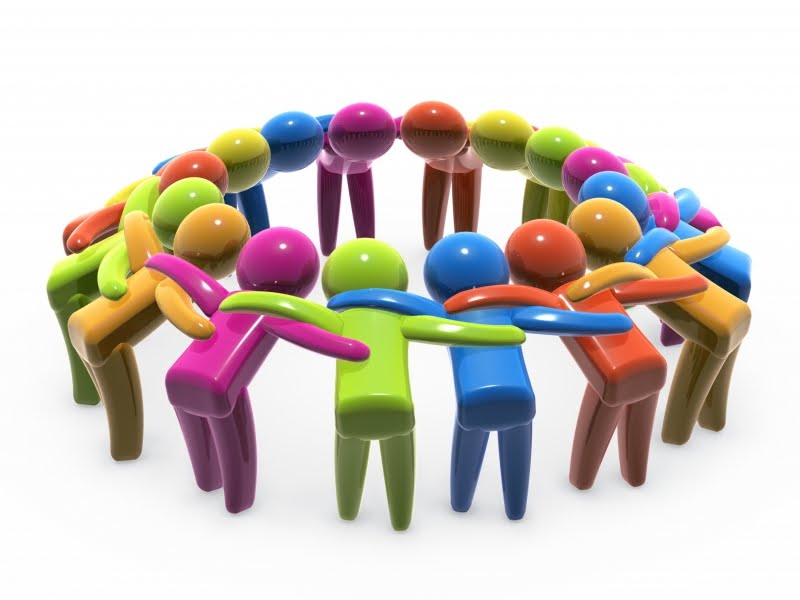 Define Roles and Responsibilities
RACI is an acronym that stands for responsible, accountable, consulted, and informed. A
Characteristics of Successful Teams
Successful teams emphasize the importance of an organized infrastructure to support the work
The following tools help teams be successful
Ground rules 
Agenda content
Team meeting processes
Meeting outcomes and actions
[Speaker Notes: Measurements and observations used to describe the health system outcomes, processes and patient experiences]
Setting Ground Rules
Start on time, end on time
Prepare agenda
Have objective and expected outcomes
Parking lot for unrelated discussion items 
Complete action items 
Set expectations for speaking
Reinforce team member equality
Leave rank at the door
Be present!
Listen actively
Address conflict-deal with the issue
Turn off cell phones/pagers
Notify the team in advance of absence
Be a participant, not a lurker
Keep what's said in the room
Have fun - not at another’s expense
A
[Speaker Notes: Benefits of a stable system:
Costs and quality are predicable
Productivity is at maximum and costs are minimum
Effect of change can be measured with greater speed and reliability
PDSA tests of change can be more efficiently used to identify changes that result in improvement
A stable process provides a good argument for altering specifications that can’t be met economically]
Tips from Successful Teams
Developing a Meeting Agenda
Effective team meetings start with a well-planned agenda
The team leader should estimate the amount of time for each topic when preparing the agenda
The ability to estimate the time improves with practice
Using the ground rules, the team members should agree to adjust the time whenever necessary to accomplish their goals
Tips from Successful Teams
Establishing an Effective Team Meeting Process
Provide an effective environment for the meeting
Clarify the purpose and objectives of the meeting
Assign someone to be the timekeeper and recorder
Review the prior meeting's action list
Review the meeting agenda
Work through the agenda items
Review the meeting record 
Develop the items that should be included on the next meeting agenda
Evaluate the meeting
Tips from Successful Teams
Meeting Outcomes/Actions
Key activities and decisions are reached
Actions needed before the next meeting are identified
Suggestions for improvements to be embraced during the next meeting
Stages of Team Growth
Understanding how team decisions are made
Purpose clear but relationships are still a work in progress
High degree of guidance needed from leader
Individual roles unclear
Processes not yet well established
Relationships are now understood
Team commitment present
Work to optimize team process
Team is committed to performing well
Focus is on being strategic
Team runs well with little oversight
Summary
Tools should be used to manage a well-functioning team
A well-functioning team directly correlates to a successful completion of the project